ABBA  
 Swedish music quartet,They existed in the years 1972-1982
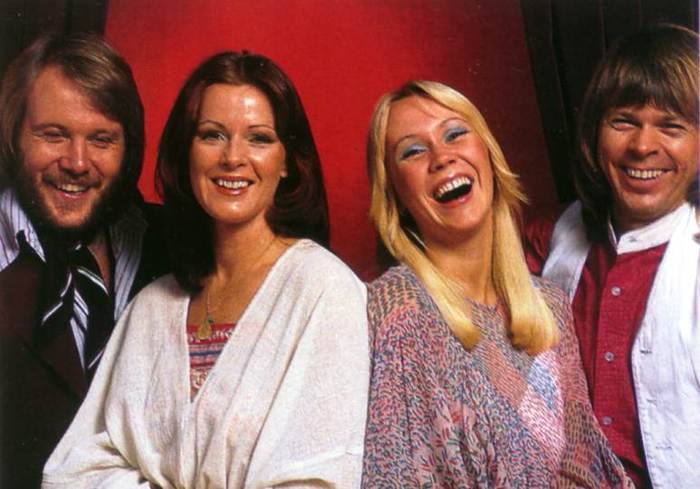 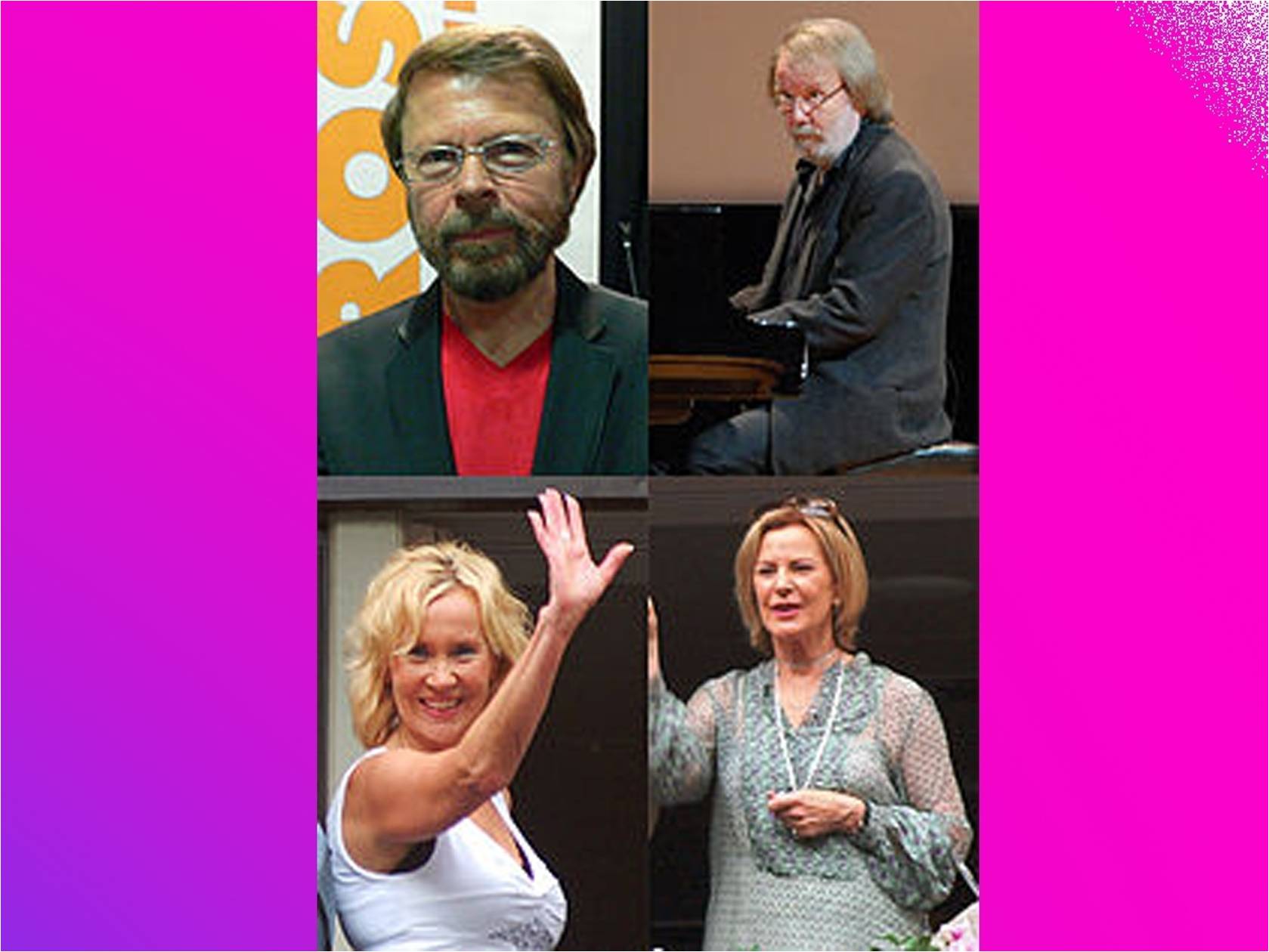 Seems to me nowThat the dreams we had beforeAre all dead, nothing moreThan confetti on the floorIt's the end of a decadeIn another ten years timeWho can say what we'll findWhat lies waiting down the lineIn the end of eighty-nine...